Trio GCTA and Within-family GWAS
Perline Demange, PhD
PROMENTA Research Center
University of Oslo
perlined@uio.no
Ziada Ayorech, PhD
PROMENTA Research Center
University of Oslo
ziada.ayorech@psykologi.uio.no
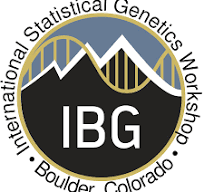 Day 4 ISPG
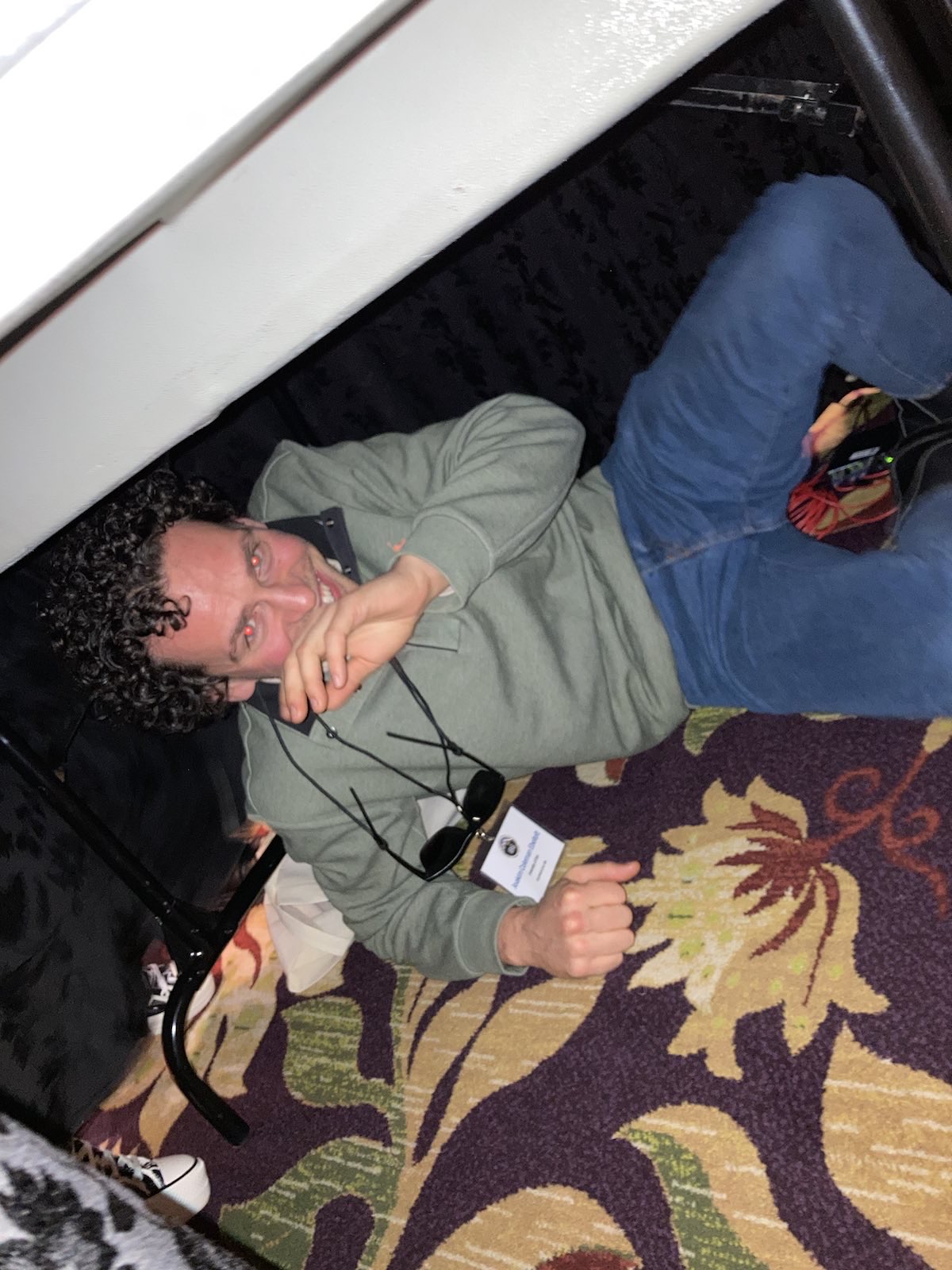 Trajectories to ISPG
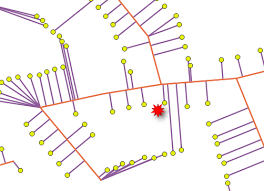 How to estimate direct and indirect genetic effects?
Individual trait model: 

indirect effects on the phenotype of the index person (e.g child) mediated by phenotype of other individuals
 
Limited to the phenotype and traits correlated with the phenotype
In the case of PGS inherits the issues with PGS and the GWAS weights

Other option?
How to estimate direct and indirect genetic effects?
Individual trait model: 

indirect effects on the phenotype of the index person (e.g child) mediated by phenotype of other individuals
 
Variance decomposition model: 
avoid specification of the phenotypes that underlie the indirect genetic effects, instead quantifying the total contributions from these effects while being agnostic as to the underlying mechanisms
How to estimate direct and indirect genetic effects?
Individual trait model: 
Based on PGS:
PGS-SEM
Trios/Non-transmitted
Adoption
Within-sibling 

Variance decomposition model: 
Twin models (+ PGS)
GCTA models: 
RDR 
MGCTA
TrioGCTA 
GWAS of direct and indirect genetic effects 
Within-sibling GWAS
with SEM modeling
How to estimate direct and indirect genetic effects?
Individual trait model: 
Based on PGS:
PGS-SEM
Trios/Non-transmitted
Adoption
Within-sibling   

Variance decomposition model: 
Twin models (+ PGS)
GCTA models: 
RDR 
MGCTA
TrioGCTA 
GWAS of direct and indirect genetic effects 
Within-sibling GWAS
with SEM modeling
The big picture of heritability estimation
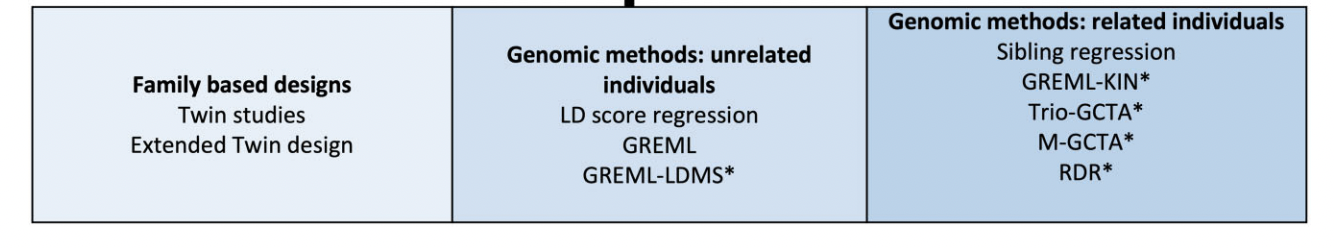 A shared limitation of genomic methods applied to unrelated individuals is an inability to account for environmental confounding
Adapted from Barry, C. J. S., Walker, V. M., Cheesman, R., Davey Smith, G., Morris, T. T., & Davies, N. M. (2023).. International Journal of Epidemiology, 52(2), 624-632.
How to estimate direct and indirect genetic effects?
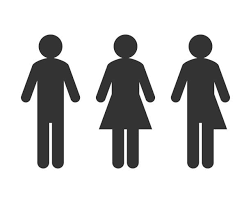 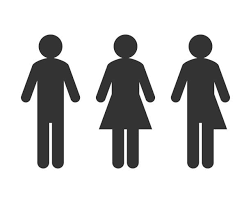 each a product of our genes and our environments

our environments include the relatives around us
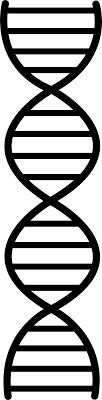 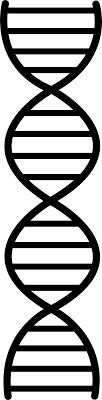 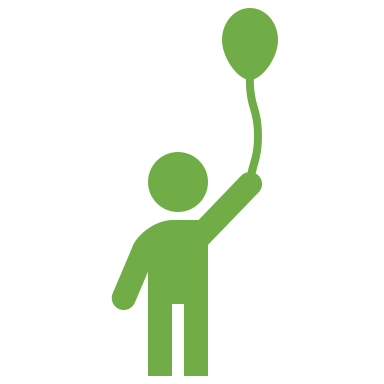 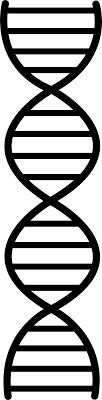 Phenotype
[Speaker Notes: cute graph]
TrioGCTA
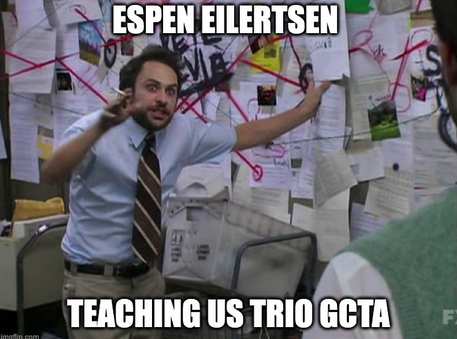 Eilertsen, E. et al., (2021). Behavior Genetics, 51, 154-161.
How did we get here
GREML GCTA on unrelated individuals
MGCTA
Trio GCTA
GREML GCTA
In 2010, Yang et al. introduced the G-REML framework:

genome-wide genetic similarity between unrelated individuals is used to partition phenotypic variance into genetic components of variation explained by tagged SNPs and residual sources of variation

First new quantitative genetic analytic method in 100 year’s


Yang J, et al., (2010). Nat Genet 42:565–569
GREML GCTA intuition
uses unrelated individuals who vary randomly in genetic similarity by chance
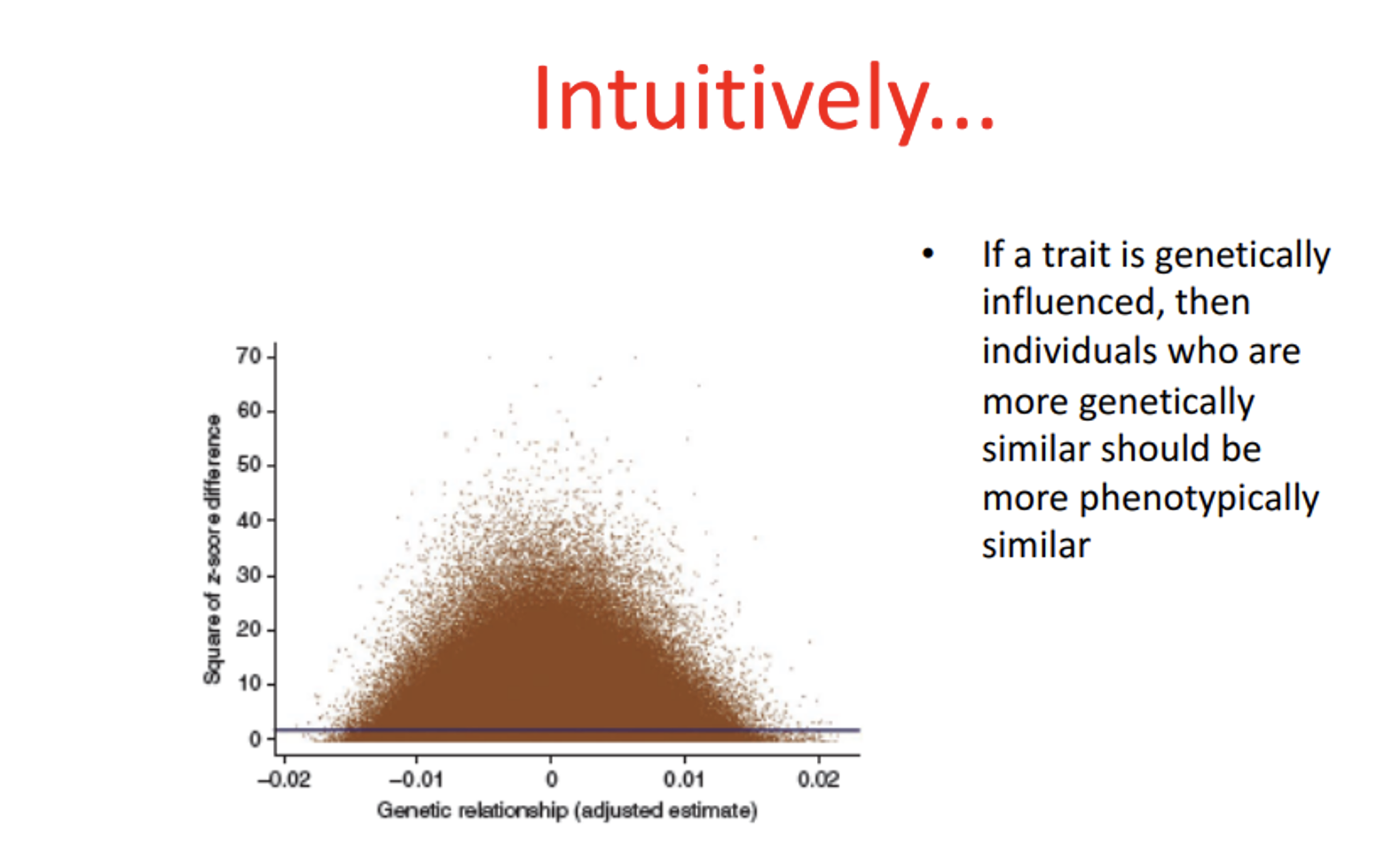 Classic Twin Design
Squared intrapair phenotypic difference
0			       0.5				  1
Genetic similarity
Adapted from Dave Evans M-GCTA ISPG slides
GREML GCTA
Classic Twin Design
Builds intuition on why the sample size requirements for twin versus greml GCTA models is so different
Squared intrapair phenotypic difference
0			       0.5				  1
Genetic similarity
Adapted from Dave Evans M-GCTA ISPG slides
GREML GCTA
Practically, this method involves two steps:

Estimating a genetic relatedness matrix:
Estimate variance components
Partitions phenotypic variance into proportion explained by tagged SNPs and residual variance
Quantifies the pairwise genetic relatedness between pairs of individuals in the sample
Key assumptions of GREML GCTA on unrelated
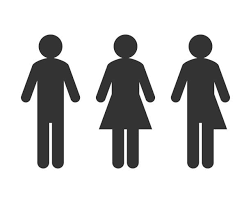 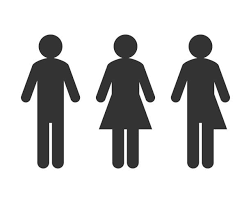 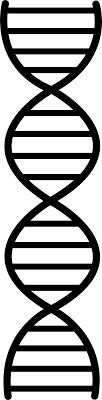 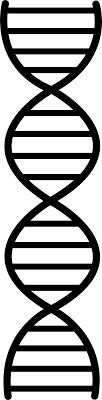 All genetic effects are direct

Individuals do not share environmental influences

GREML only captures direct, additive effects of common SNPs

random mating

strong assumptions about genetic architecture

true genetic effect variance–covariance structure between pairs of individuals is known
the same genetic variants can have both direct and indirect effects, failing to account for the indirect genetic effects of relatives when attempting to measure heritability can result in misleading quantifications of the importance of direct genetic effects
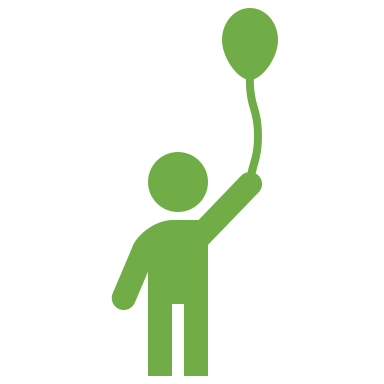 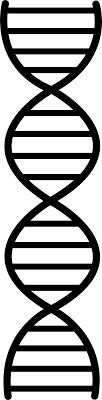 Phenotype
MGCTA
Extends GREML GCTA to estimate the proportion of the child’s phenotypic variance explained by the maternal (or paternal) and offspring genotype
Eaves LJ, Pourcain BS, Smith GD, York TP, Evans DM (2014). Behav Genet 44:445–455
Qiao, Z., Zheng, J., Helgeland, Ø., Vaudel, M., Johansson, S., Njølstad, P. R., ... & Evans, D. M. (2020).. Behavior Genetics, 50, 51-66.
Observed (measured) variables
MGCTA
Latent (unmeasured) factors
Causal relationships
Correlational relationships
One parent at a time
Maternal
Maternal
These genes don’t have affect on offspring phenotype when in mother
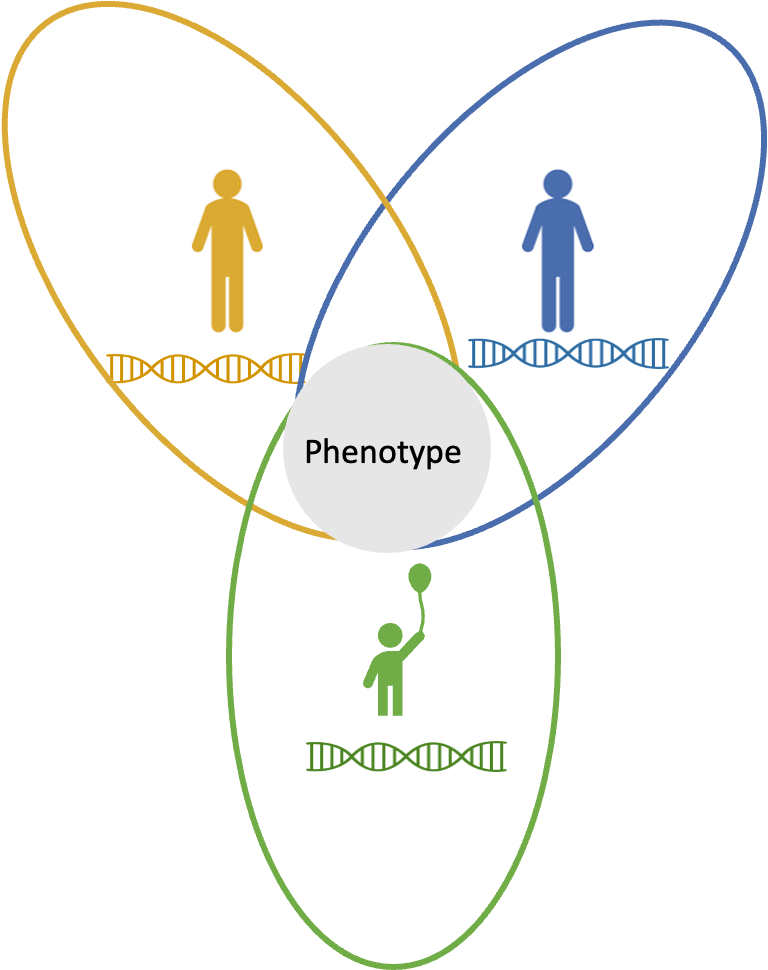 Maternal genotype
Genes in mothers that do affect offspring genotype
GMc
m
GMM
P
Phenotype
1/2
1/2
e
h
c
GcM
E
Gcc
the same genetic variants can have both direct and indirect effects
Offspring
Offspring genotype
Eaves LJ, Pourcain BS, Smith GD, York TP, Evans DM (2014). Behav Genet 44:445–455
Qiao, Z., Zheng, J., Helgeland, Ø., Vaudel, M., Johansson, S., Njølstad, P. R., ... & Evans, D. M. (2020).. Behavior Genetics, 50, 51-66.
Observed (measured) variables
MGCTA
Latent (unmeasured) factors
Causal relationships
Correlational relationships
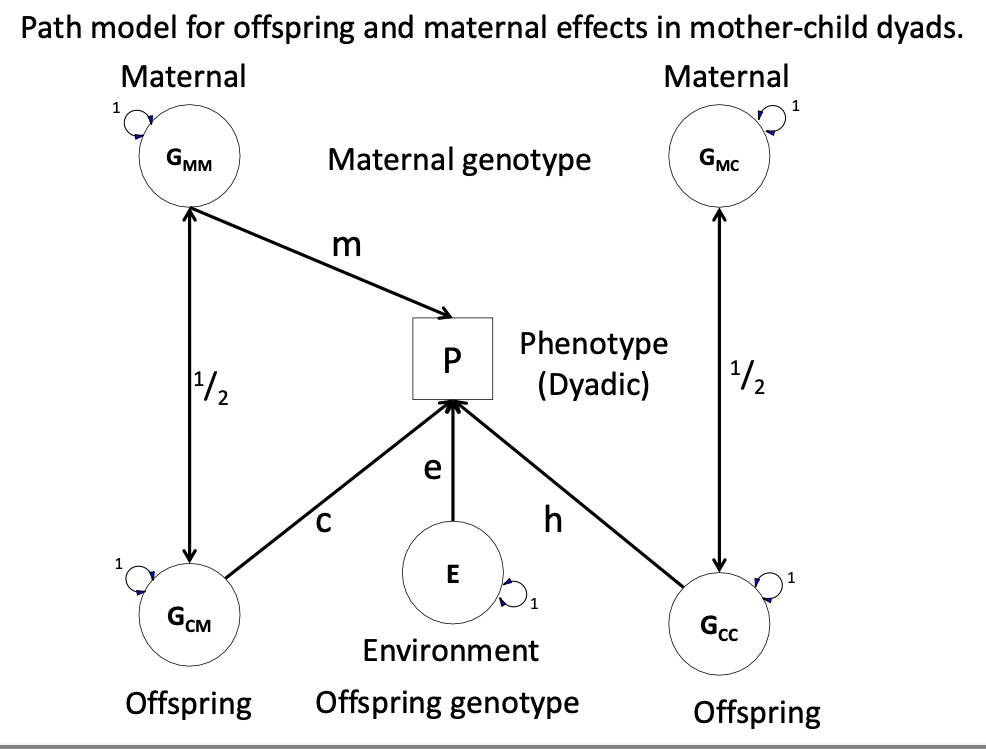 One parent at a time
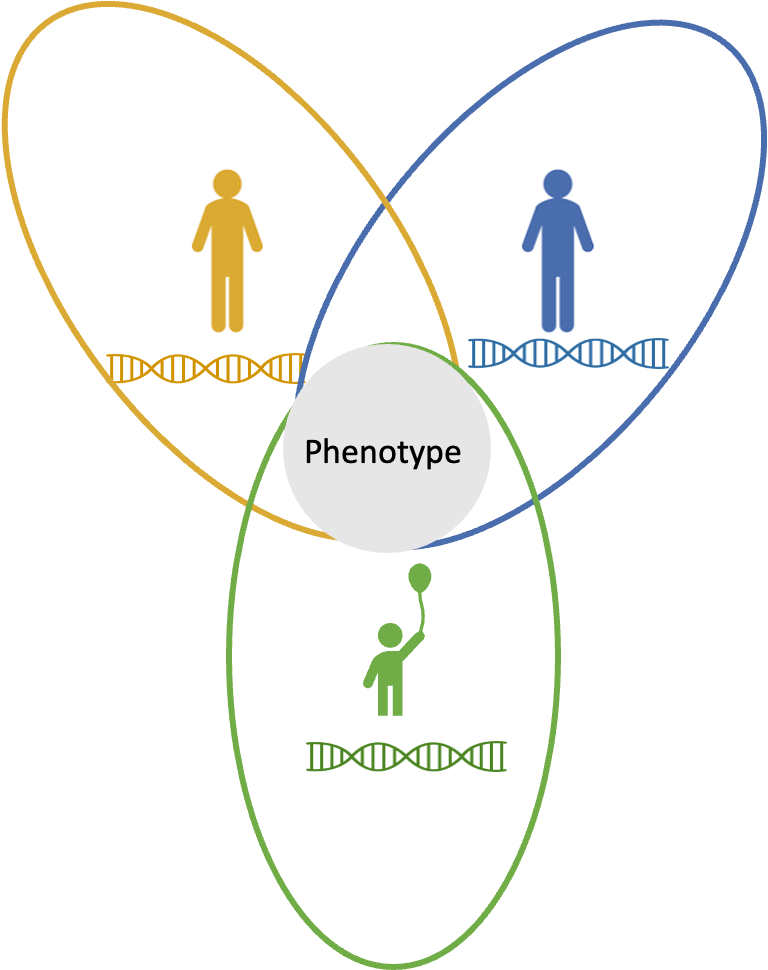 Double headed arrows around latent factors to emphasize every latent factor is standardized to unit variance
Eaves LJ, Pourcain BS, Smith GD, York TP, Evans DM (2014). Behav Genet 44:445–455
Qiao, Z., Zheng, J., Helgeland, Ø., Vaudel, M., Johansson, S., Njølstad, P. R., ... & Evans, D. M. (2020).. Behavior Genetics, 50, 51-66.
Observed (measured) variables
MGCTA
Latent (unmeasured) factors
Causal relationships
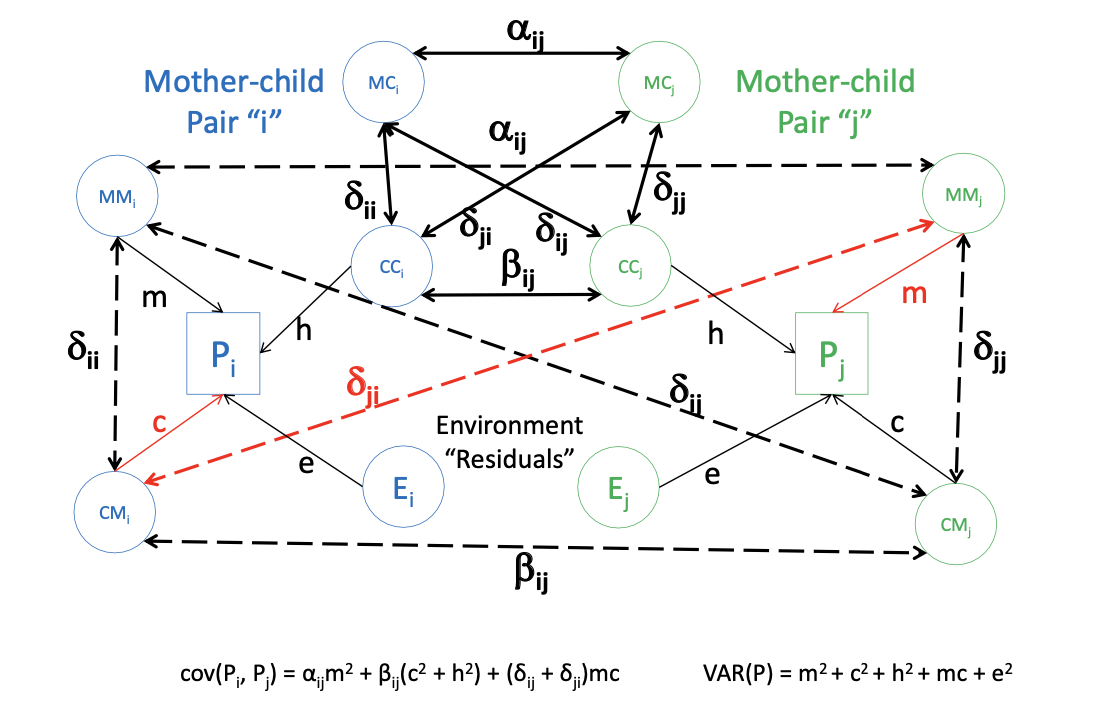 Correlational relationships
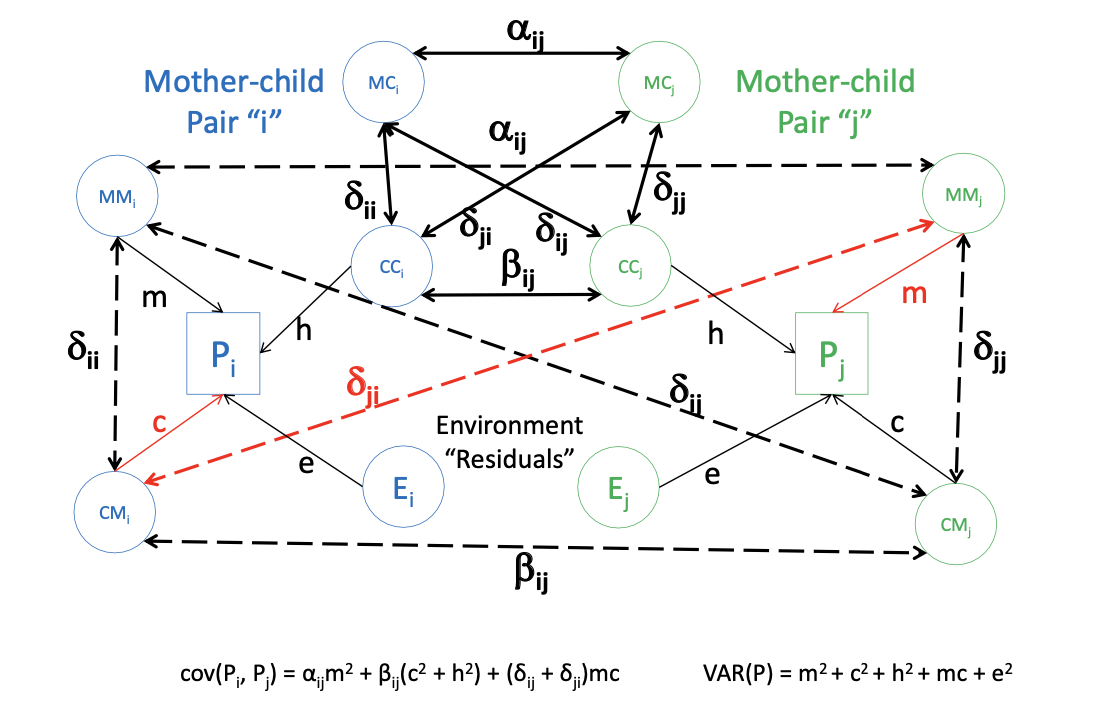 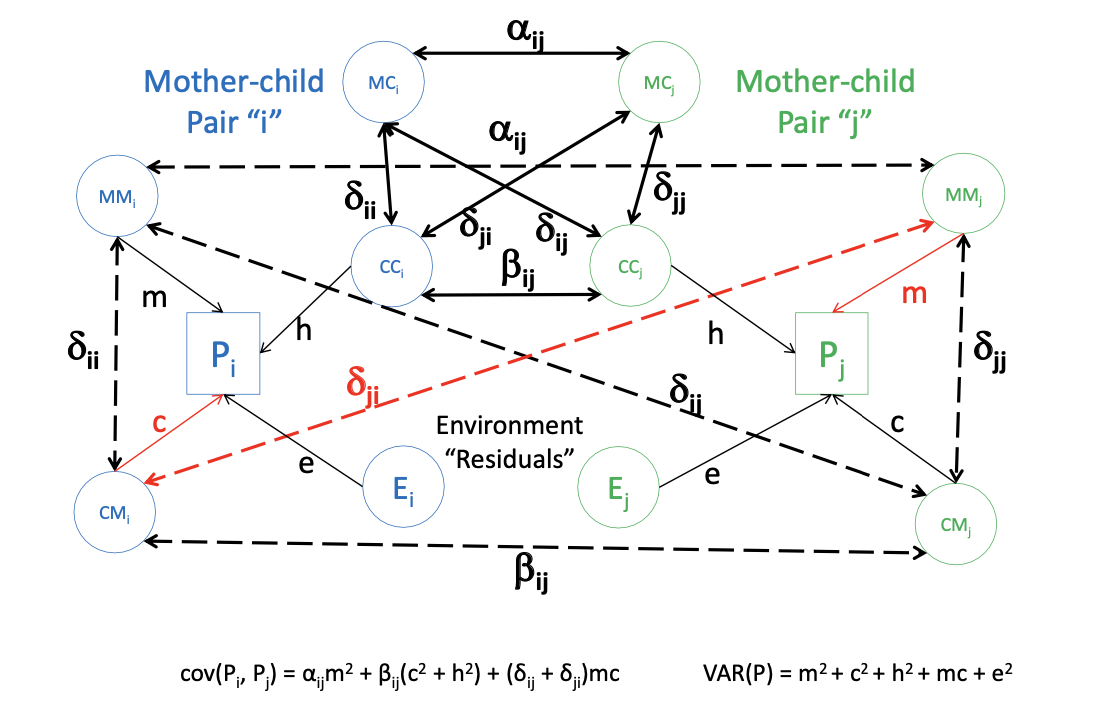 The maths and path tracing are described beautifully here
https://www.colorado.edu/ibg/international-workshop/2022-international-statistical-genetics-workshop/syllabus/m-gcta-trio-gcta
Eaves LJ, Pourcain BS, Smith GD, York TP, Evans DM (2014). Behav Genet 44:445–455
Qiao, Z., Zheng, J., Helgeland, Ø., Vaudel, M., Johansson, S., Njølstad, P. R., ... & Evans, D. M. (2020).. Behavior Genetics, 50, 51-66.
TRIO GCTA
Very similar to MGCTA except can simultaneously model both parents
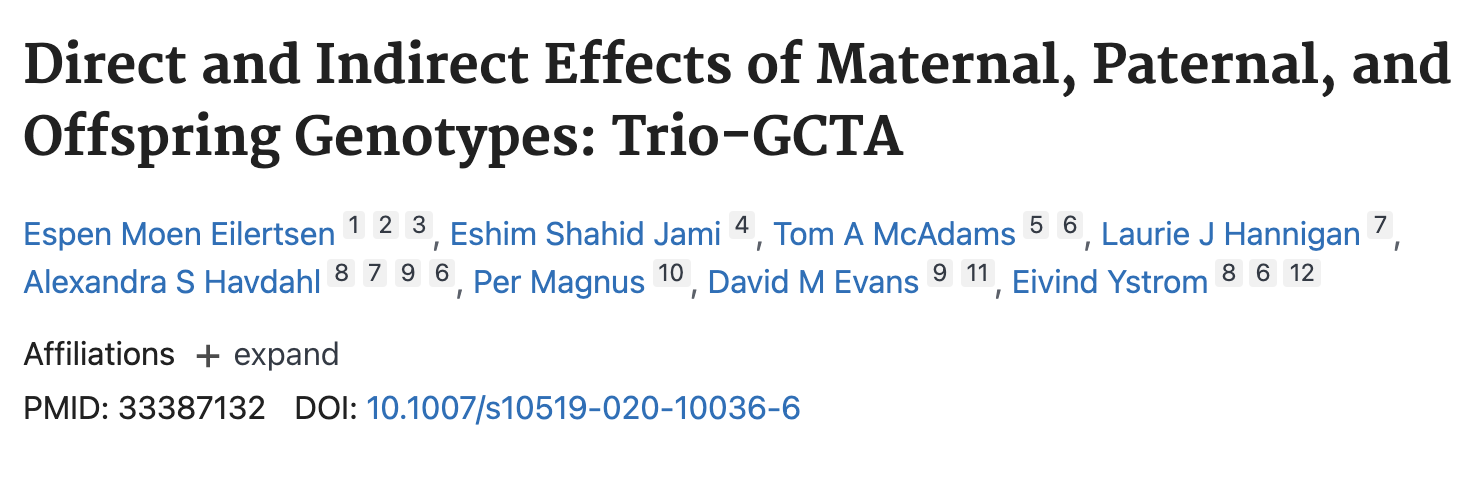 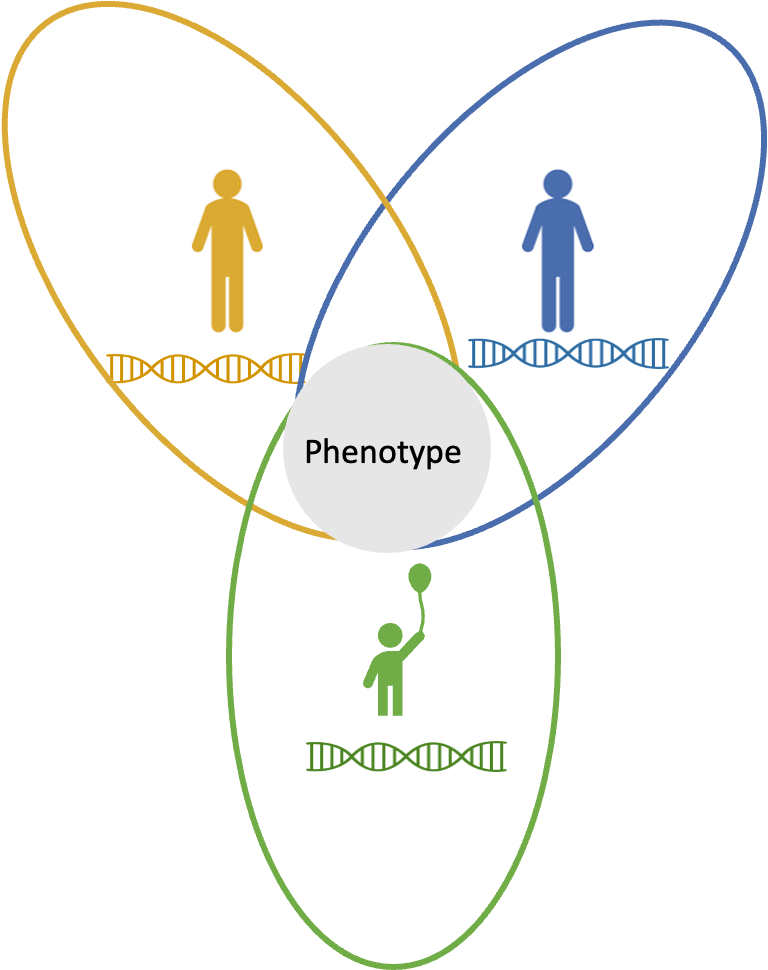 Model is applicable to any family member being the ‘focal individual’
Trio GCTA Step 1: estimate GRM
X is now the dosage (0,1,2 ) of a SNP
Mean is now the average genotype
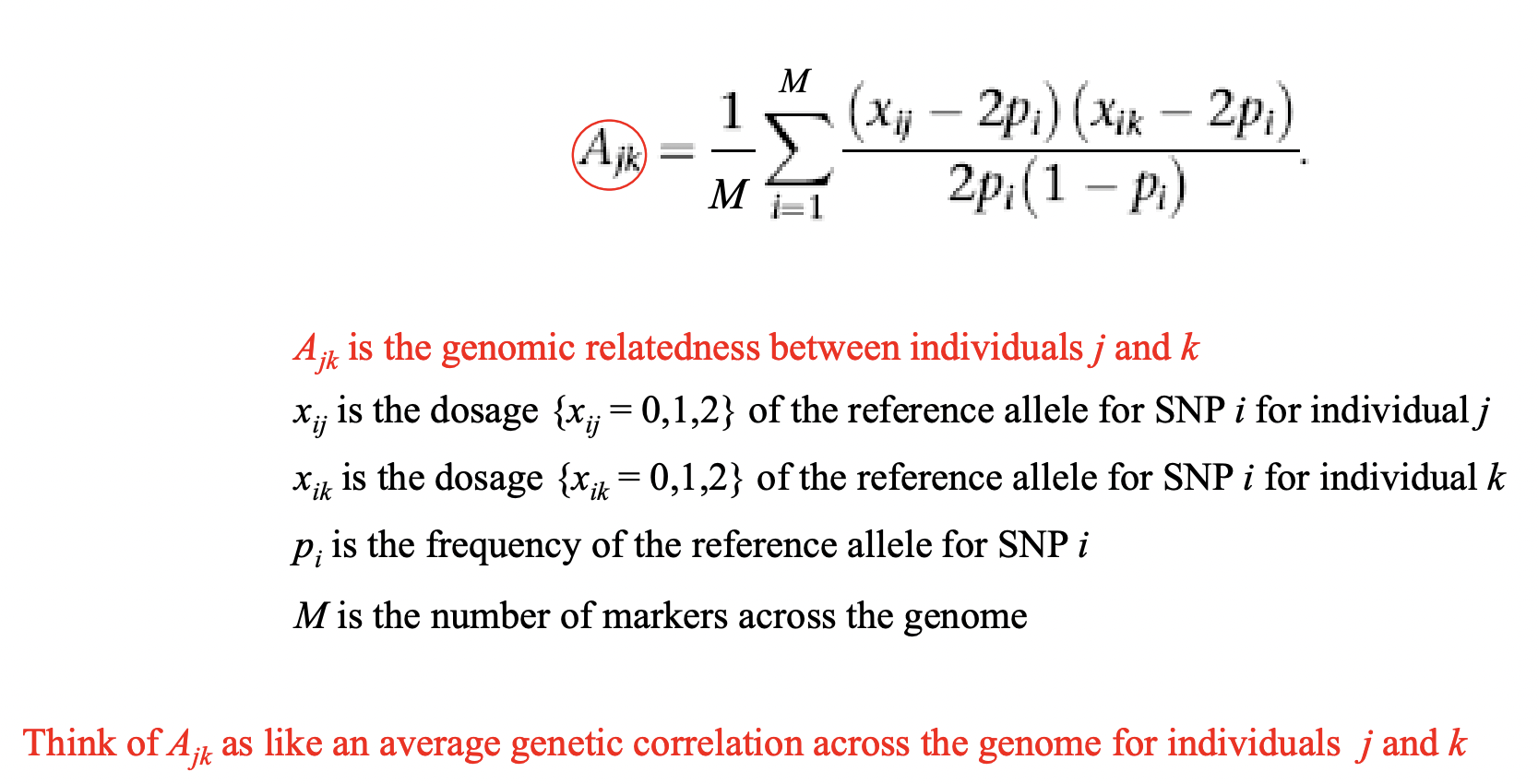 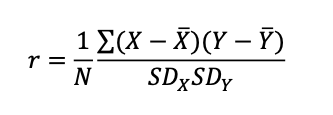 The formula for the GRM is analogous to the formula for a pearson correlation
The GRM formula is described beautifully here
https://www.colorado.edu/ibg/isg-workshop/online-lectures-and-practicals/g2-gcta-greml-m-gcta-part-2-gcta-genetic-relationship
Trio GCTA  Step 1: estimate GRM
n
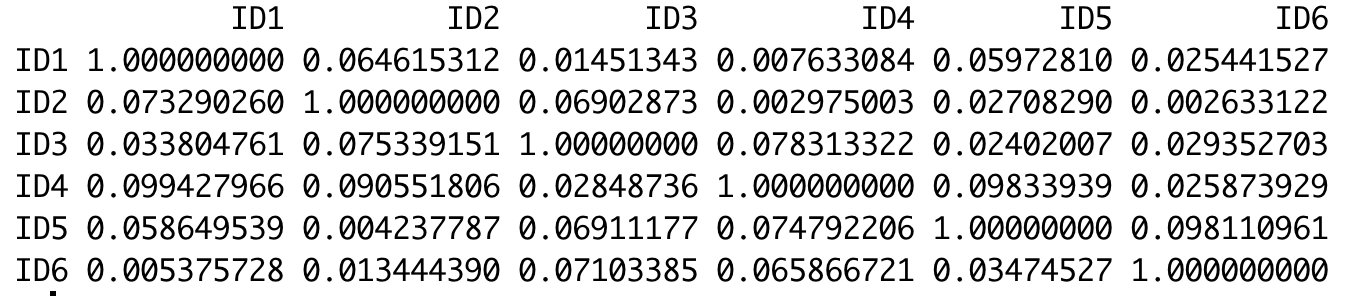 n
Crucially!! Your trio data are organised with all mothers, stacked on top of all fathers, who are stacked on top of all offspring
n x n matrix capturing the degree of relatedness
 between every pair of individuals at every SNP location
Trio GCTA additional Step 1: subset GRM into blocks
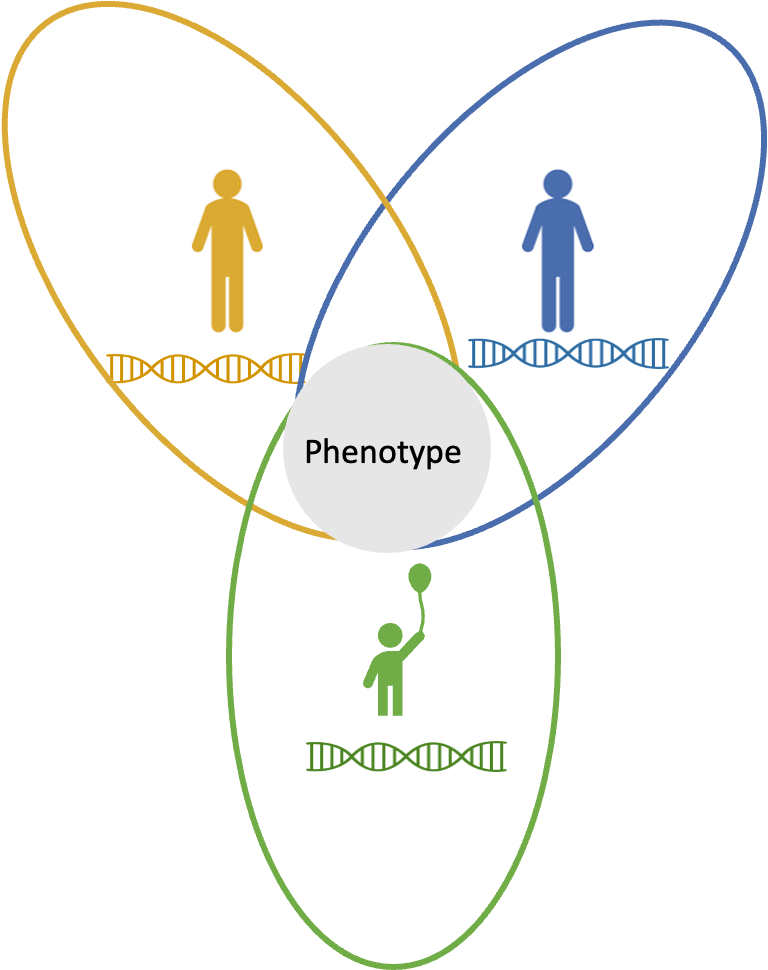 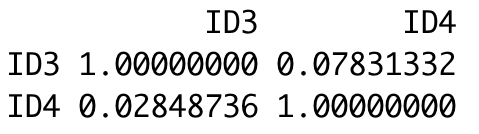 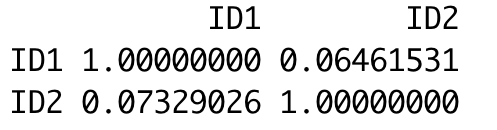 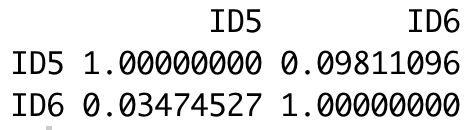 mid = 1:2
pid  = 3:4
oid  = 5:6
Amm = A[mid, mid]
App = A[pid, pid]
Aoo = A[oid, oid]
Dpm = A[pid, mid] + A[mid, pid
Dom = A[oid, mid] + A[mid, oid]
Dop = A[oid, pid] + A[pid, oid]
These blocks define the correlation structure of each family members effects and will be used to hold their relative direct and indirect effects and their covariances
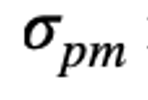 GREML Step 2 : estimate variance components
e
Child’s
genotype
Child’s
test score
Father’s genotype
Mother’s genotype
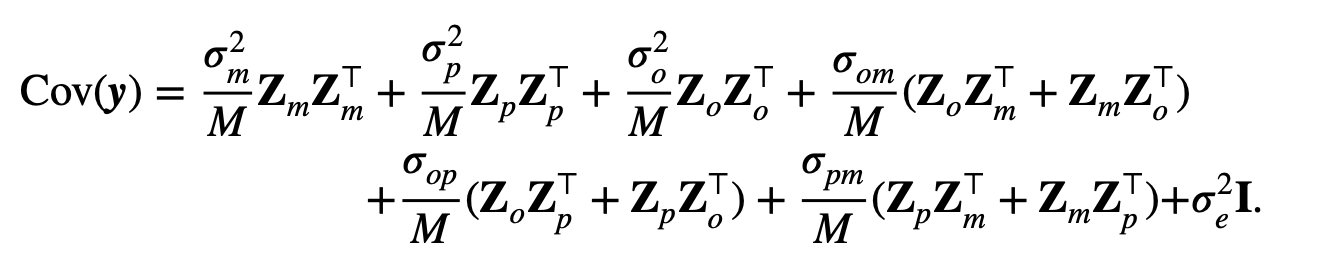 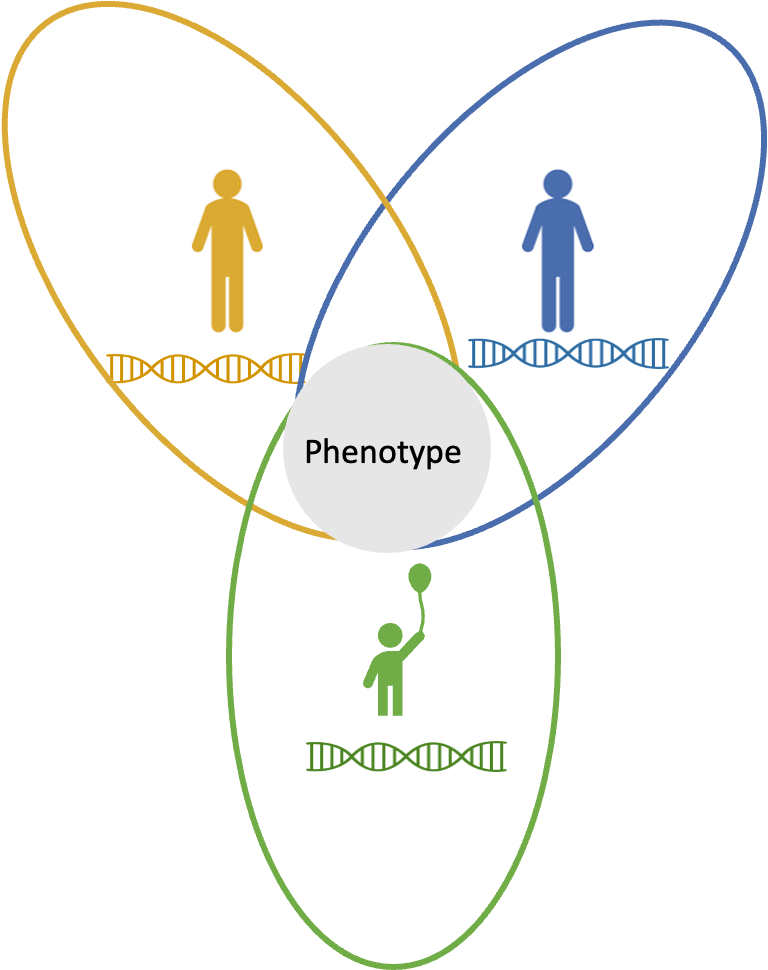 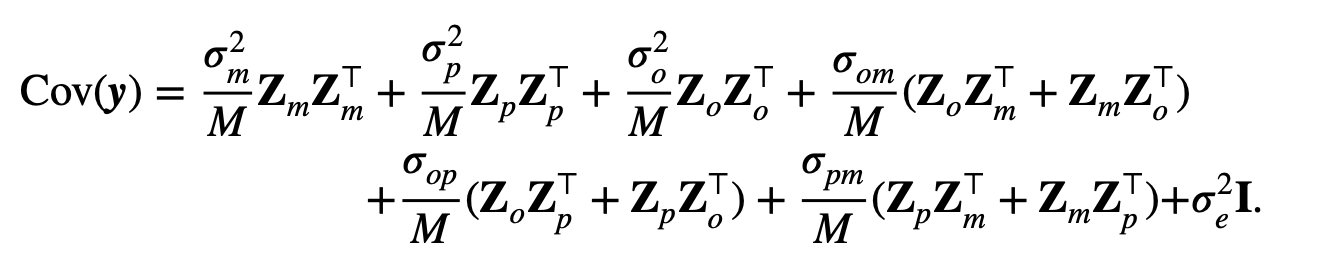 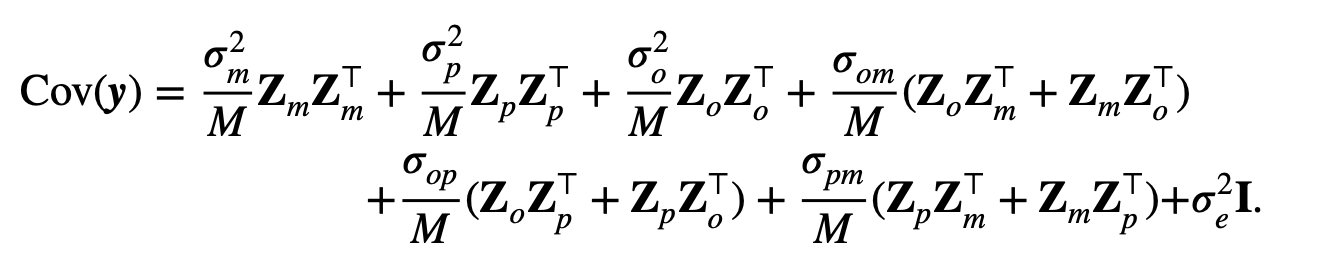 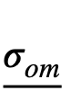 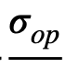 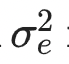 GREML Step 2 : estimate variance components
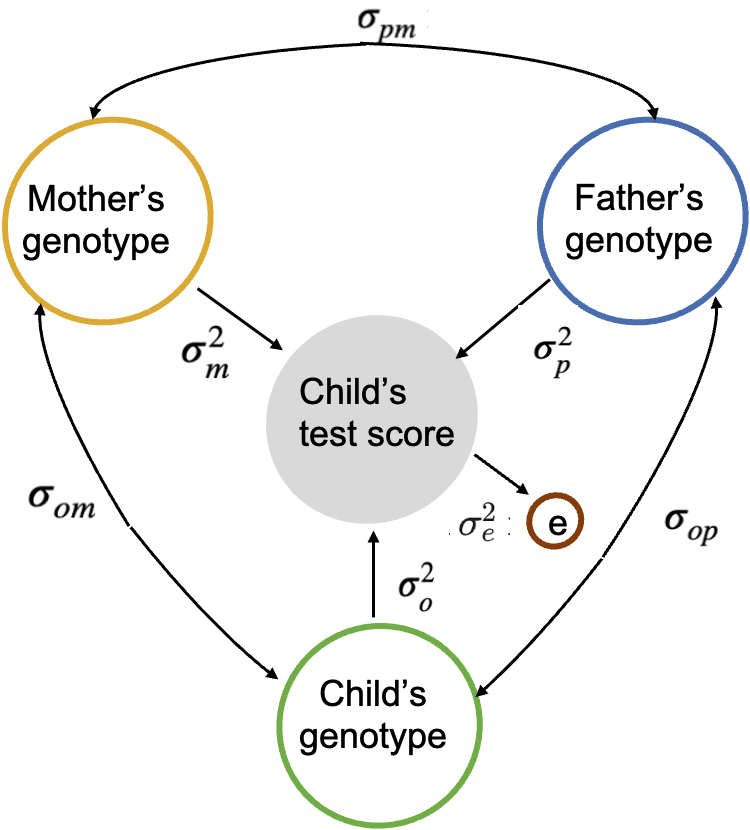 The extent to which the same SNPs contribute to direct and indirect effects
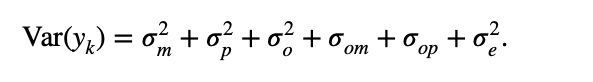 Direct or Indirect depending on focal individual
we do not include the covariance between the father and mother in the calculation of the total variance. We do this under the assumption that parents are unrelated and have an expected genetic relatedness of 0.
Expected covariance structure of phenotype across all individuals
M = SNPs available for all individuals
Multiply by transpose*
matrices of maternal, paternal and offspring standardized genotype dosages are represented by Zm, Zp, Zo, respectively.
*Matrix algebra to allow us to work with matrices and vectors: we swap rows and columns.
If Zm is a K X M matrix, then ZmT is a M X K matrix.
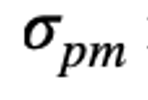 e
Mother’s genotype
Father’s genotype
Child’s
genotype
Child’s
test score
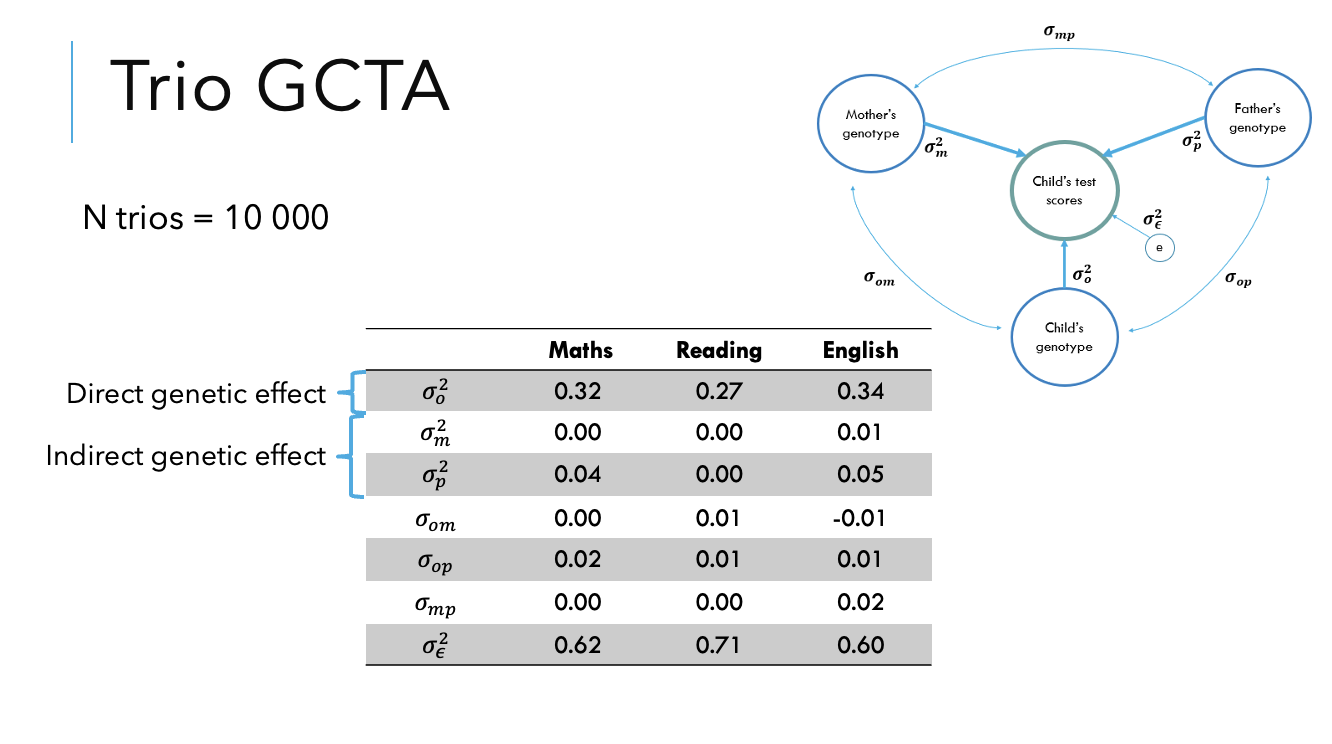 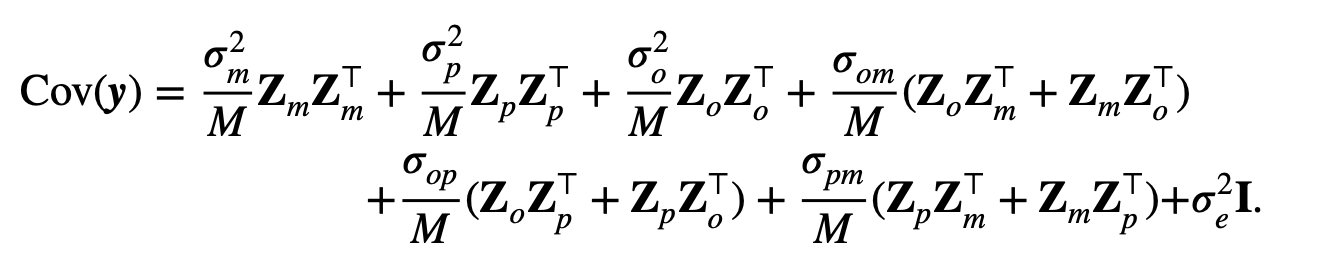 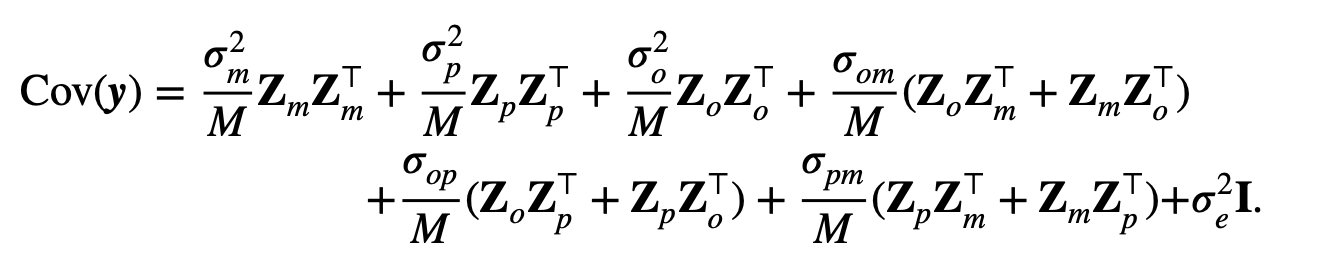 Covariance
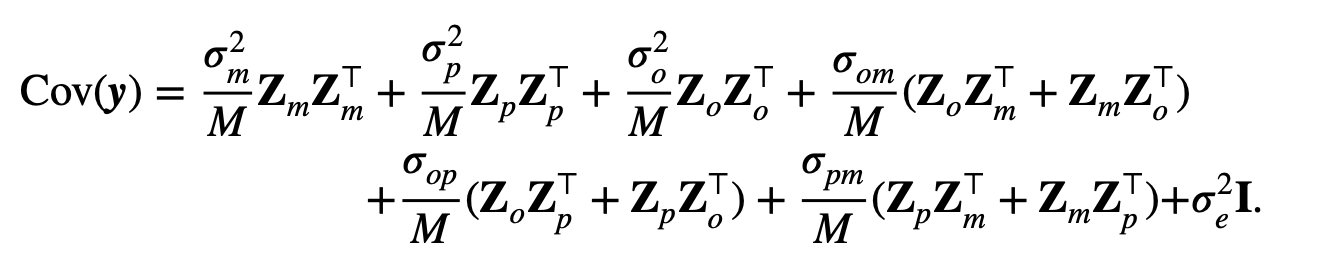 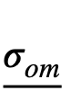 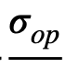 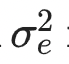 Residual variance
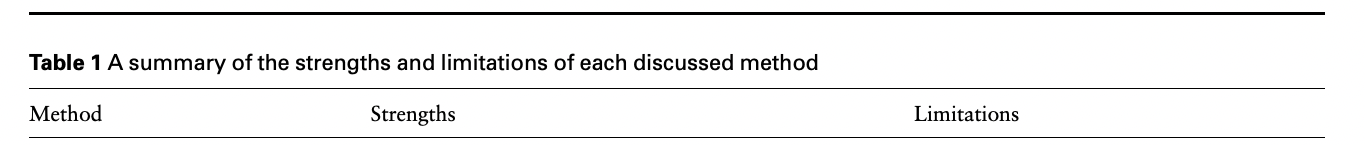 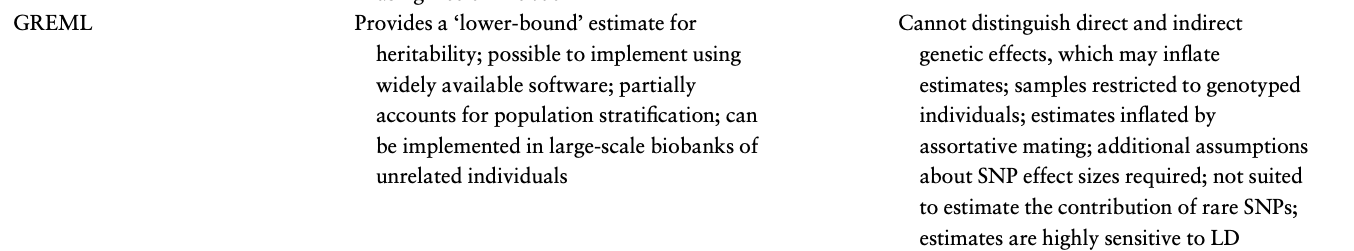 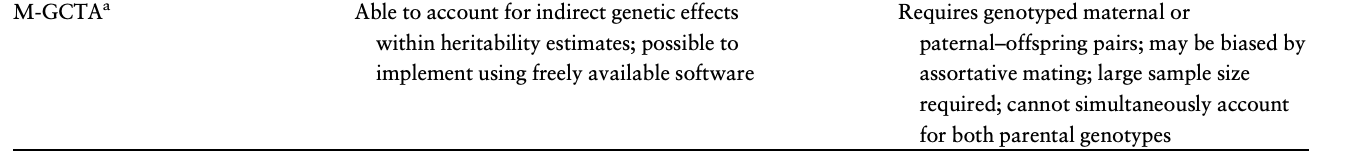 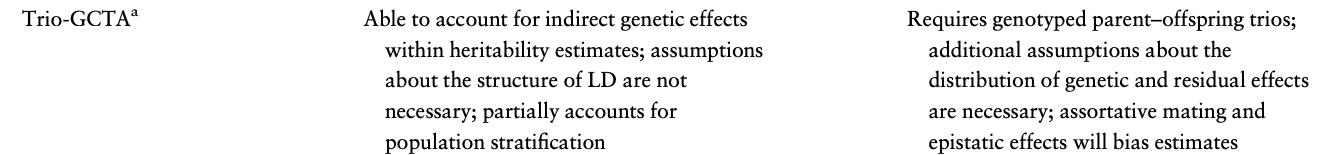 Adapted from Barry, C. J. S., Walker, V. M., Cheesman, R., Davey Smith, G., Morris, T. T., & Davies, N. M. (2023).. International Journal of Epidemiology, 52(2), 624-632.
Now for the practical

https://qimr.az1.qualtrics.com/jfe/form/SV_bjXq3wCxYVR0SEu 

# Create a directory to hold today's workmkdir day4_triogcta
# Move into that directory, and then copy over my foldercd day4_triogctacp -r /home/ziada/2024/Day-4/TrioGCTA_practical* ./